Центральная и осевая симметрия
Выполнила учитель математики 
МБОУ Гимназия 11 г. Дубны
Байкова Елена алексеевна
Цели:
.Образовательная: Создание условий для введения понятия симметрии и её применения на уроках математики, в жизни. 
Воспитательная: Развитие творческой личности и создания условий для активизации познавательной деятельности
Развивающая: Способствовать развитию пространственного мышления.
.
Содержание
1 Из истории
2.Симметричность точки относительно прямой
3.Симметричность фигуры относительно прямой
4. Симметричность  точек относительно точек
5. Симметричность фигуры относительно точки
6.Симметрия в окружающем мире
7. Выводы
8 Задачи
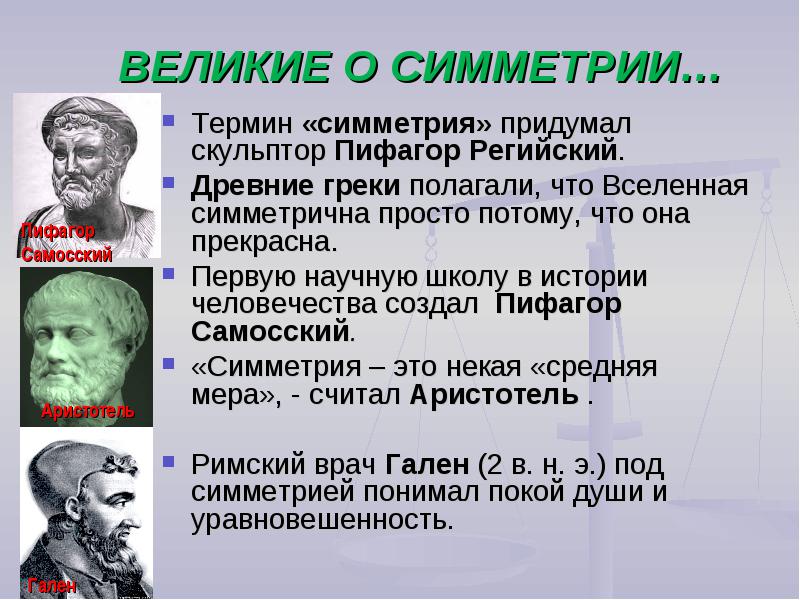 Осевая и центральная симметрия
Осевая симметрия-это симметрия относительно прямой
Центральная симметрия-это симметрия относительно точки
Симметрия фигуры относительно прямой.
Фигура называется симметричной относительно прямой а, если для каждой точки  фигуры симметричная ей точка относительно прямой а  также принадлежит этой фигуре. 
Задание: Какие фигуры изображены на рисунке и  сколько осей  симметрии у каждой фигуры вы видите?
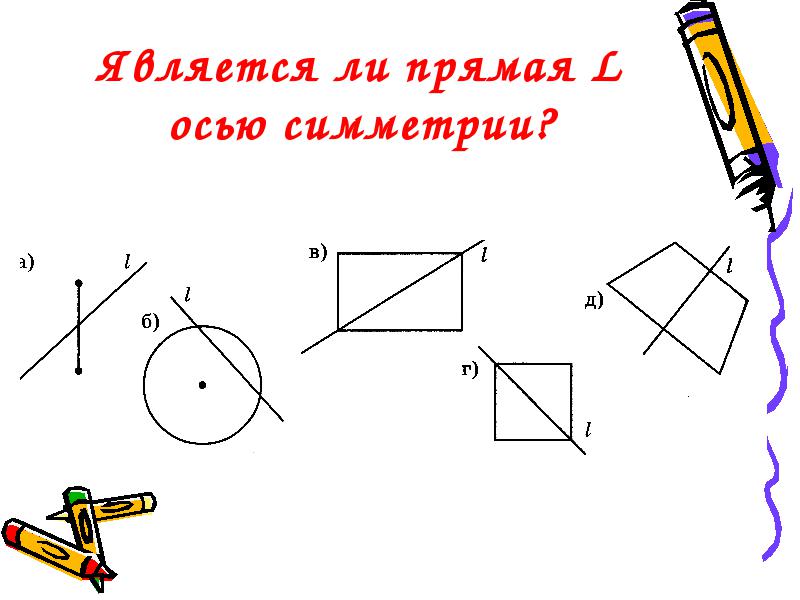 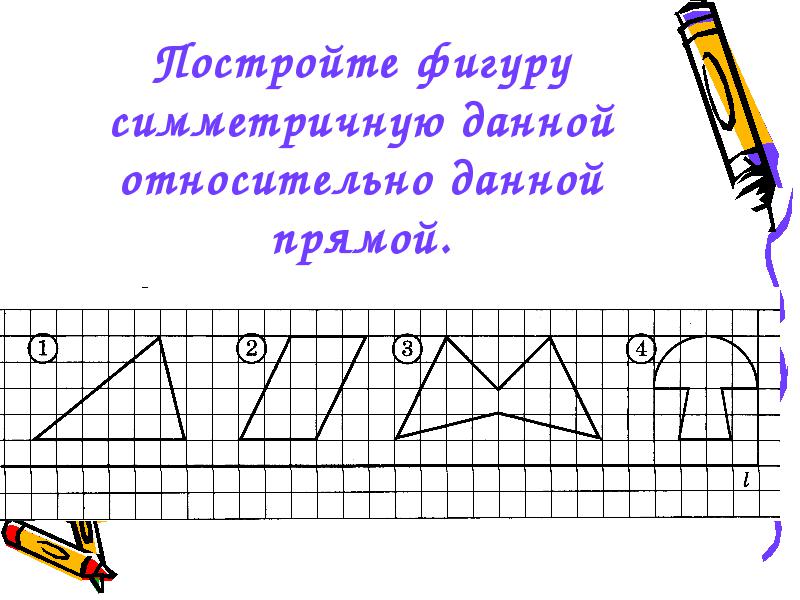 Симметричность точки относительно прямой.
Две точки М и М1 называются симметричными относительно прямой а , если эта прямая проходит  через середину ММ1 и перпендикулярна к нему. 

Каждая  точка прямой  а считается симметричной самой себе. Точка Р симметрична сама себе относительно прямой а. Прямая а-ось симметрии.
Симметричность точки относительно точки
Две точки А и В, С и D называются  симметричными относительно точки О, если О- середина отрезка АВ и отрезка СD. Точка О считается симметричной самой себе.
Симметричность фигуры относительно точки.
Фигура называется симметричной относительно точки О, если для каждой точки фигуры симметричная ей точка относительно точки О также принадлежит этой фигуре. Точка О называется центром симметрии фигуры.
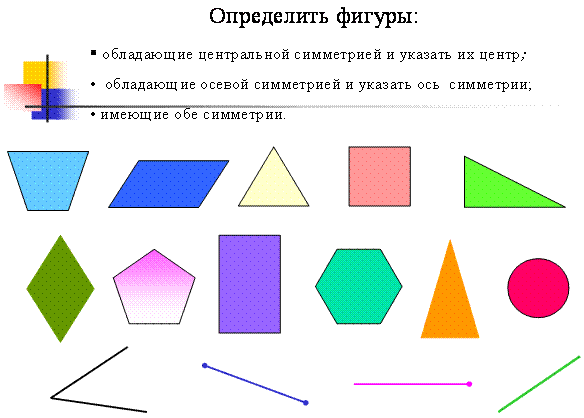 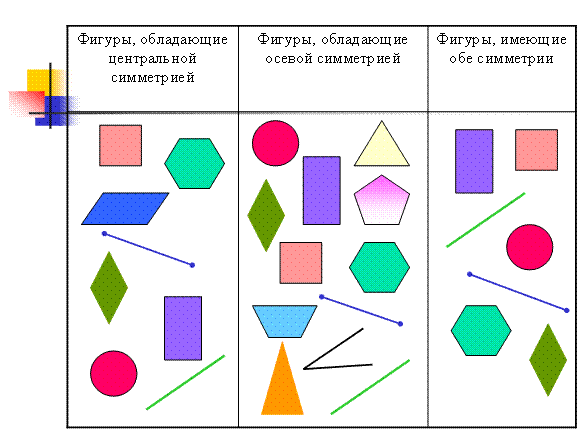 Симметрия в природе
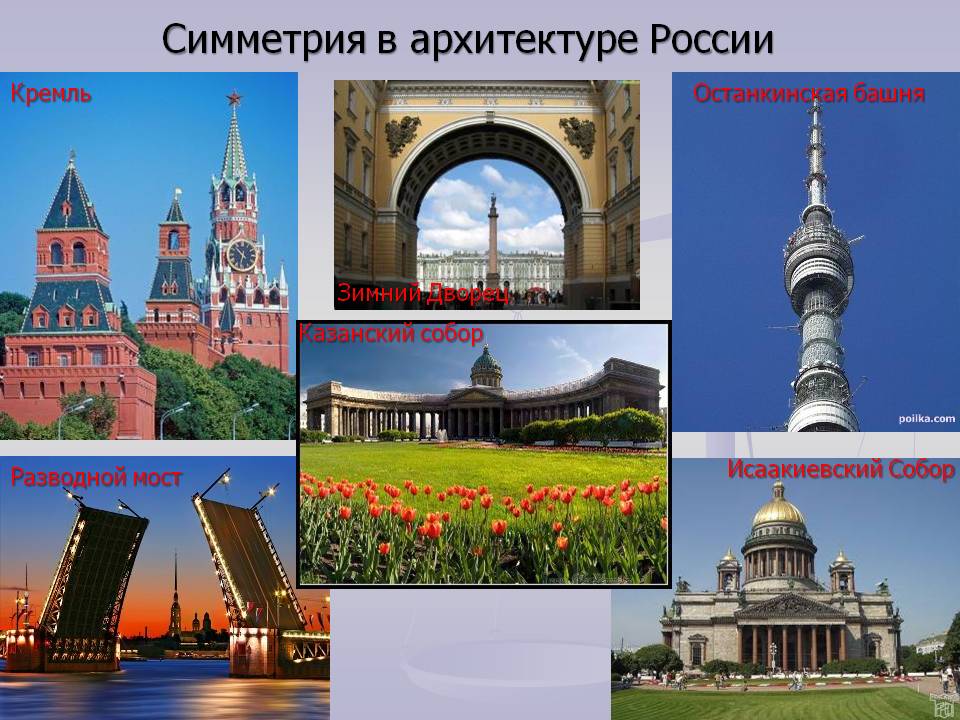 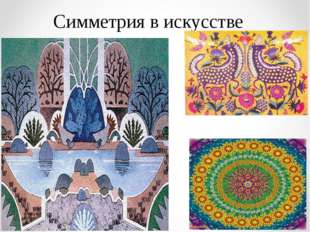 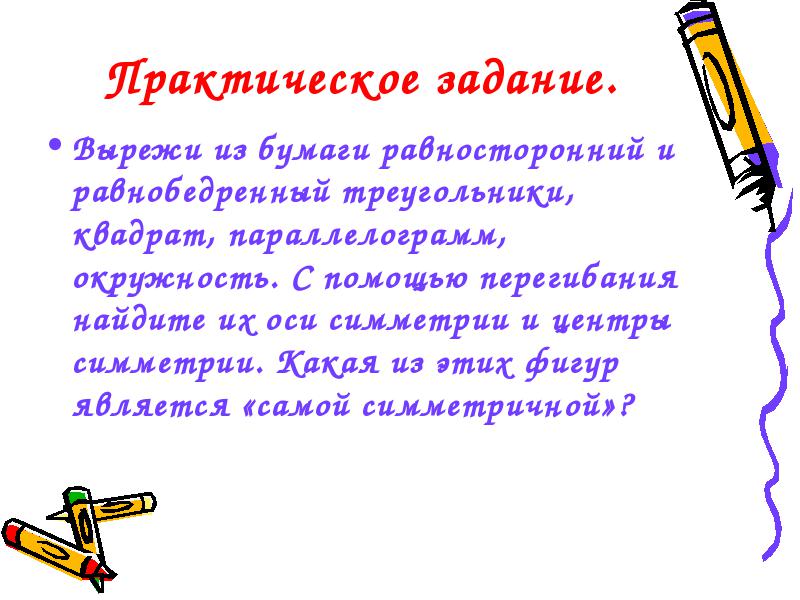 Заключение
Мы познакомились с двумя видами симметрии: осевой и центральной.
Симметрия, обнаруживаемая и в жизни, и в искусстве, и в архитектуре, и в природе является одним из принципов гармоничного построения мира. « Сфера влияния» симметрии поистине безгранична. Всюду она определяет гармонию природы, мудрость науки и красоту искусства. 
Домашнее задание:
Определить, какие буквы русского алфавита имеют ось симметрии, центр симметрии.
Выписать и провести ось симметрии.